E-Commerce
Ms. Siya Peter
PG Department of Commerce
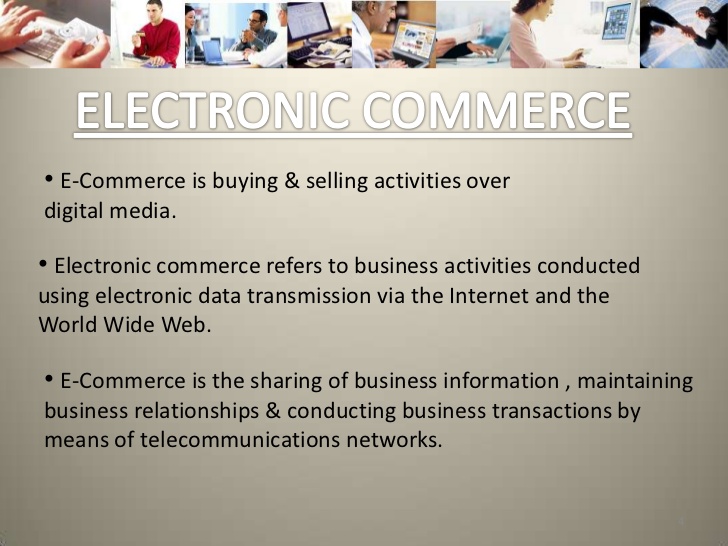 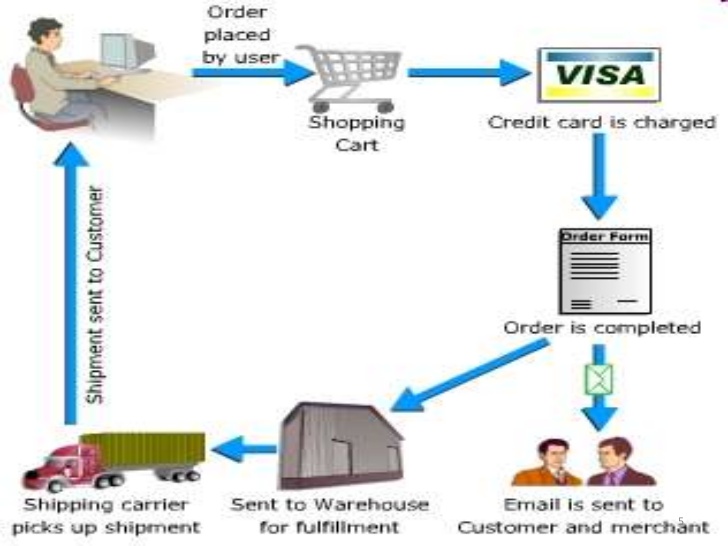 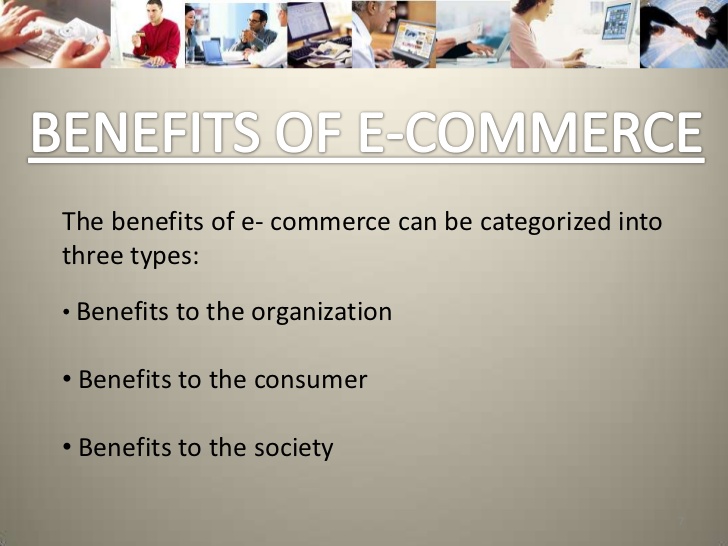 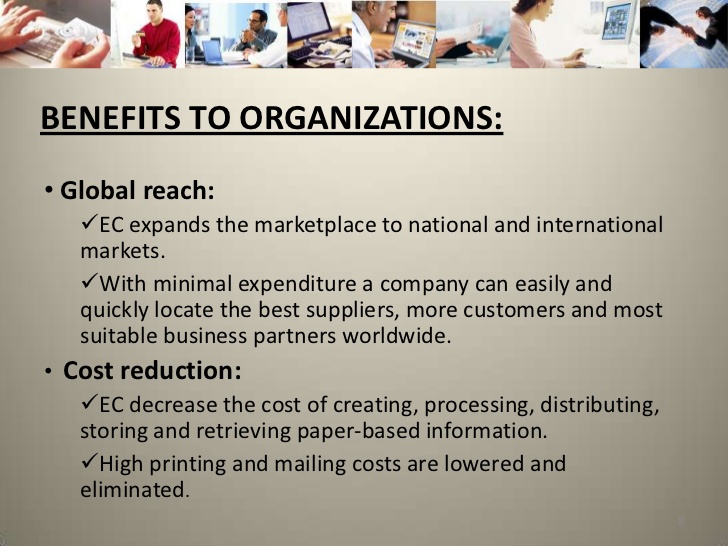 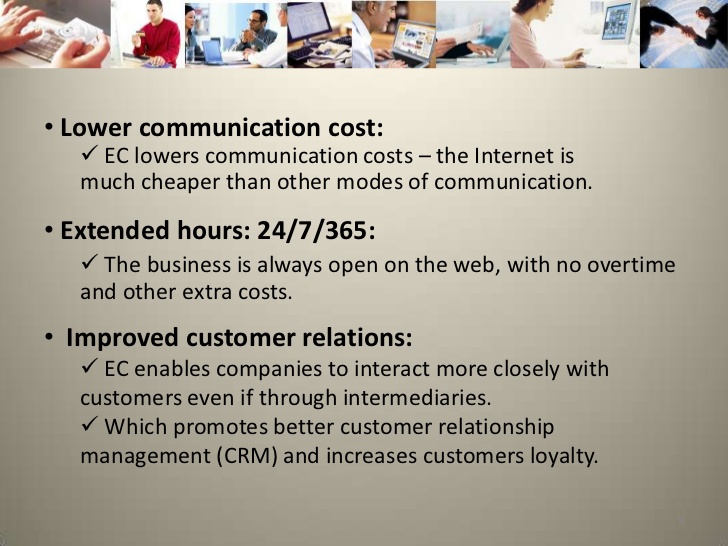 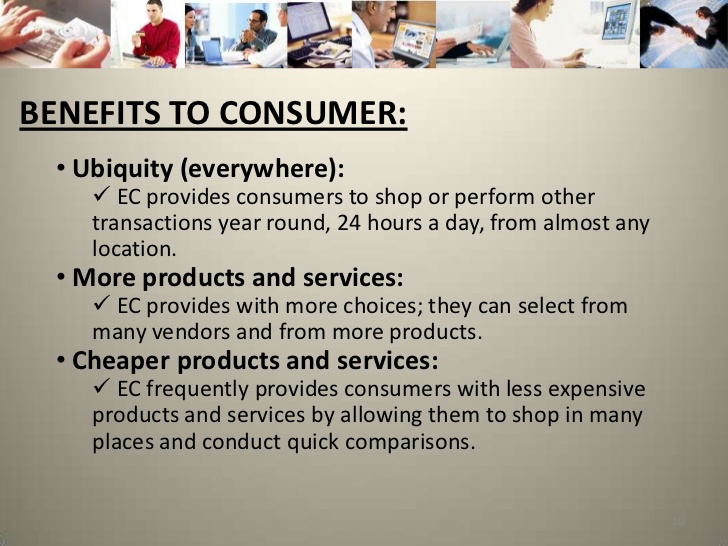 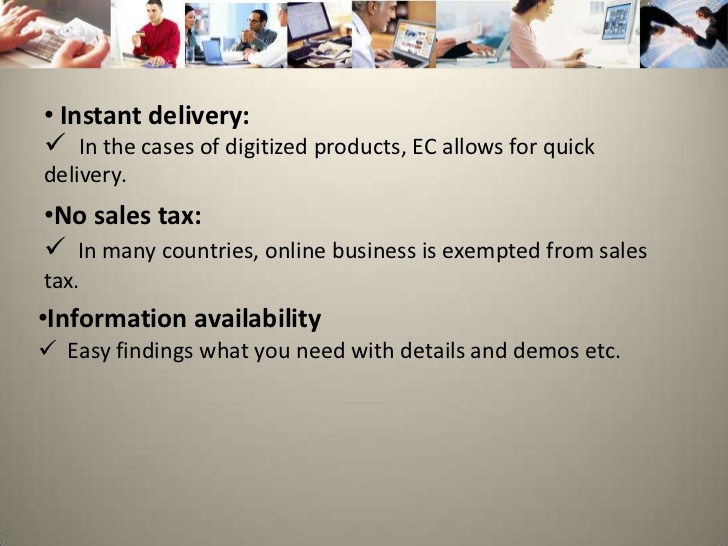 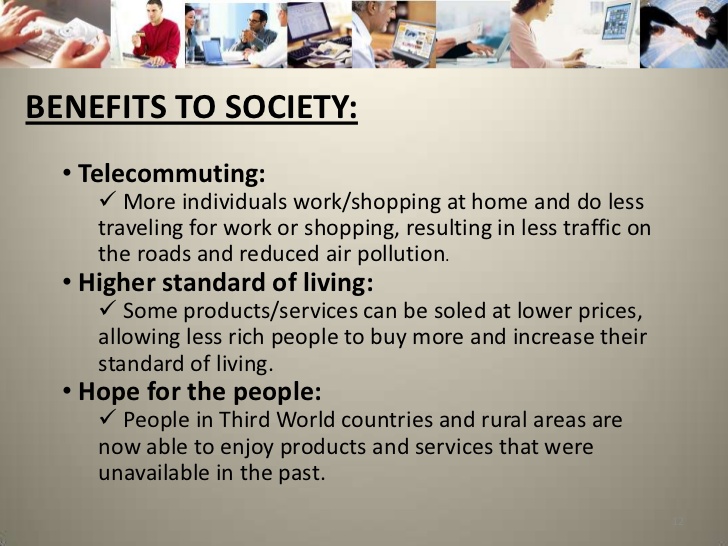 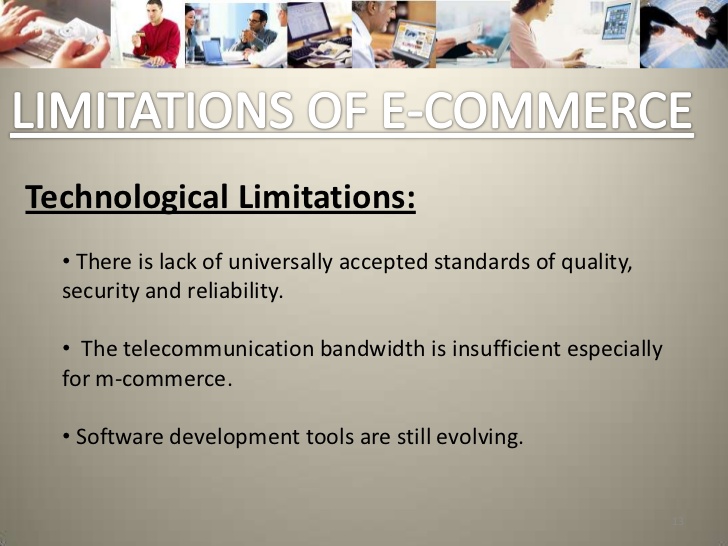 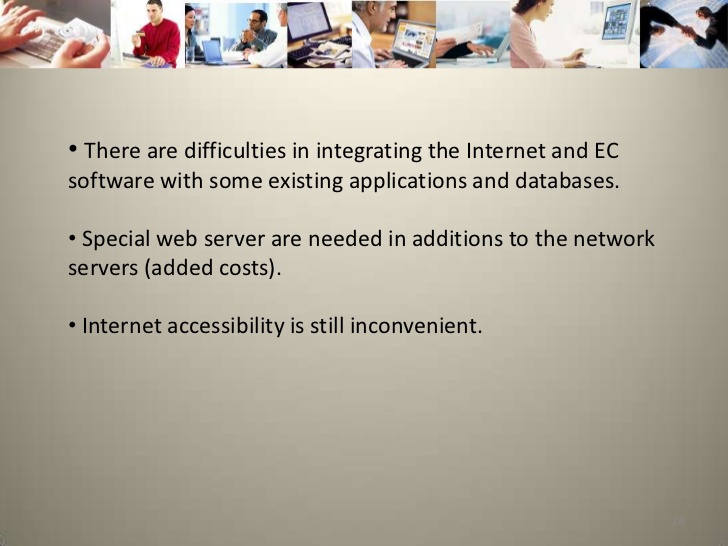 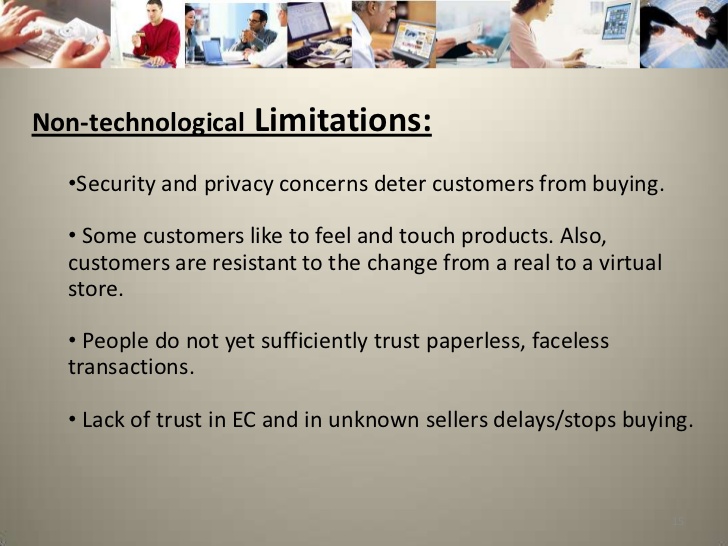 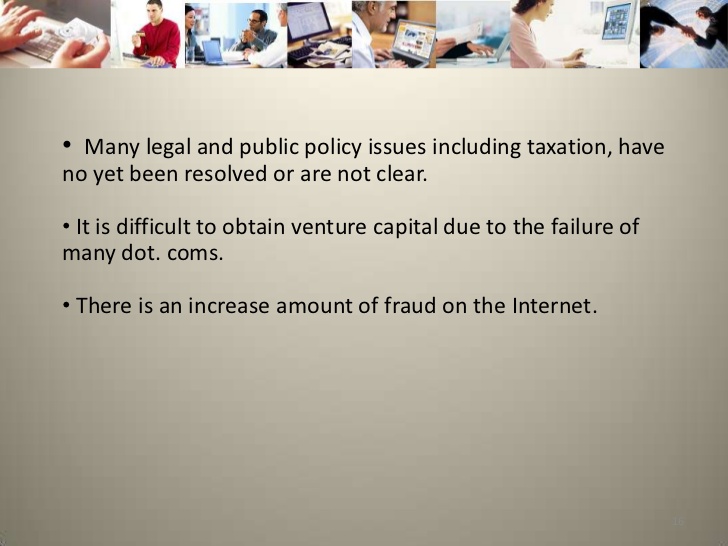 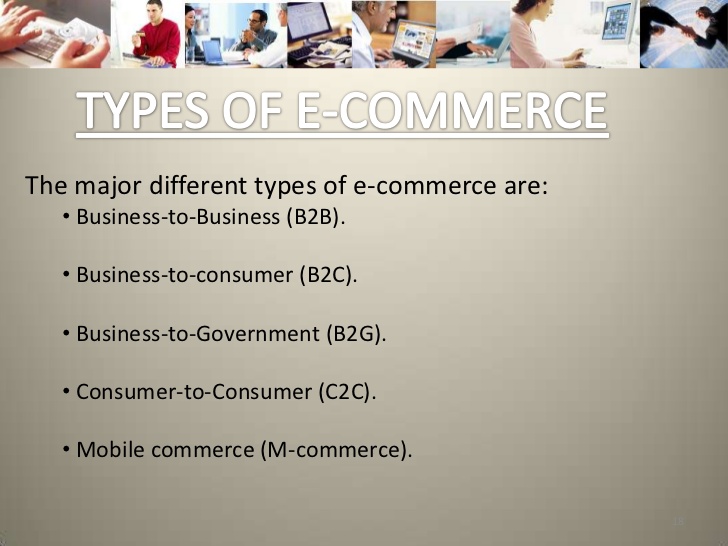 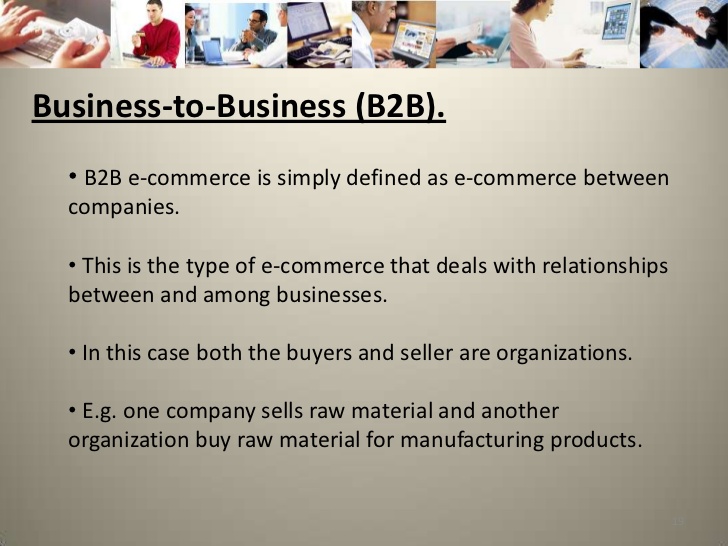 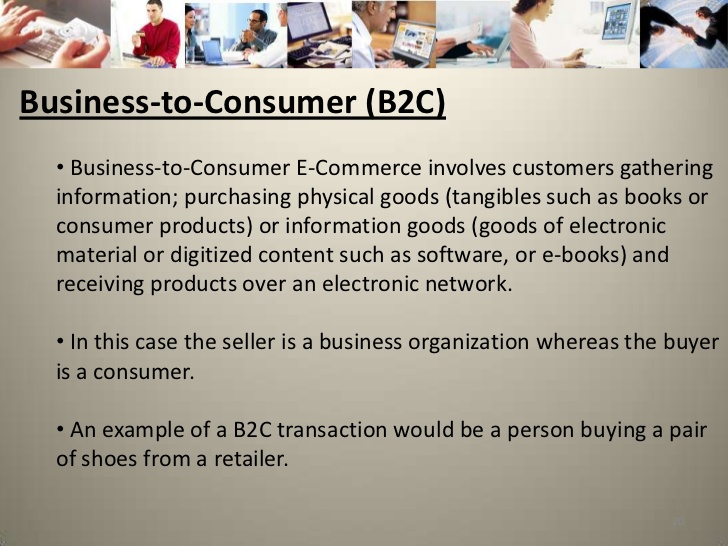 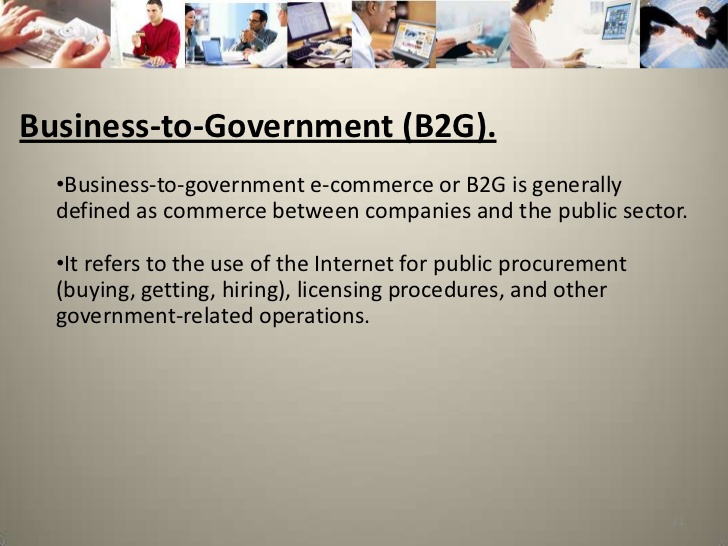 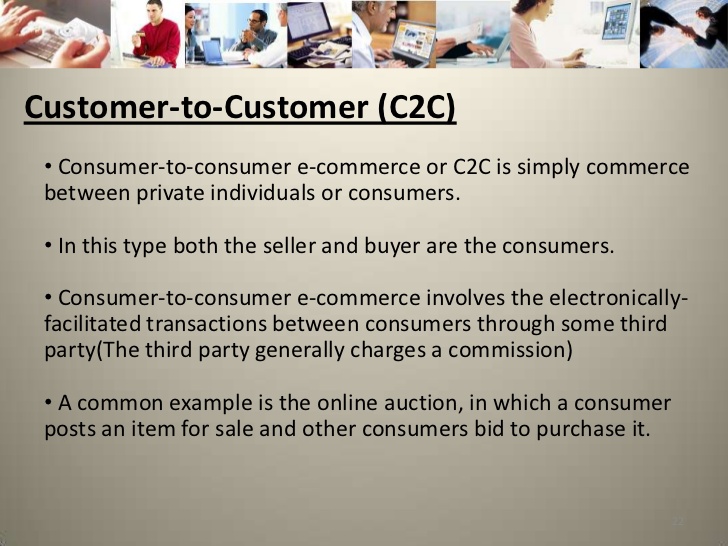 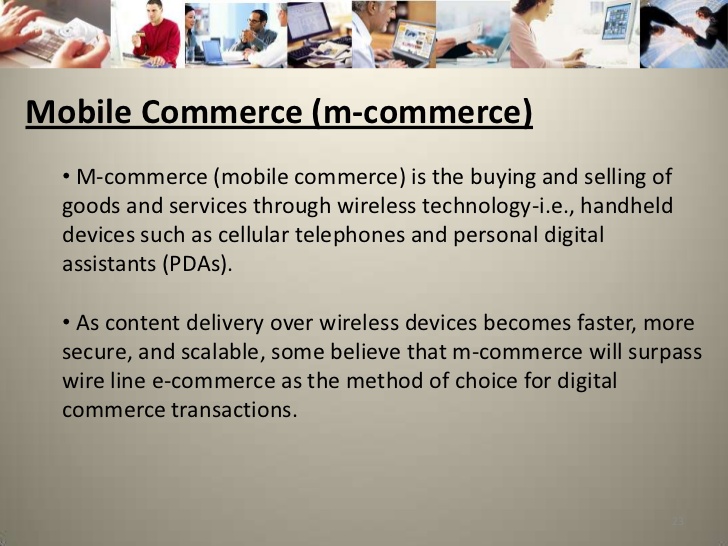 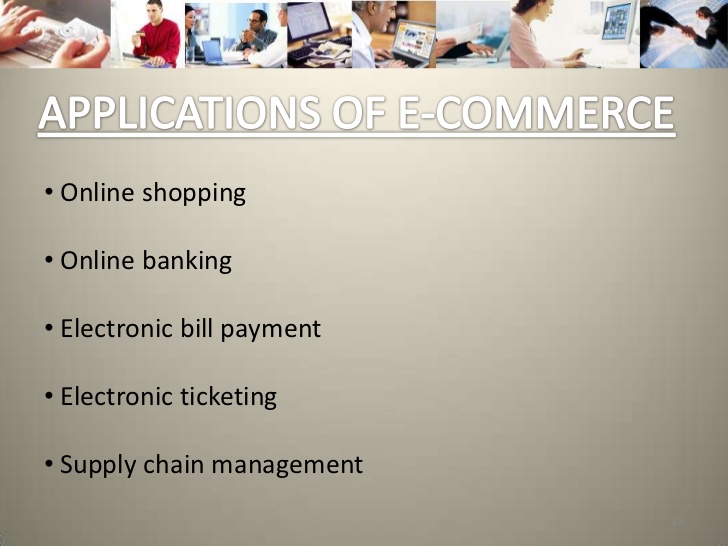 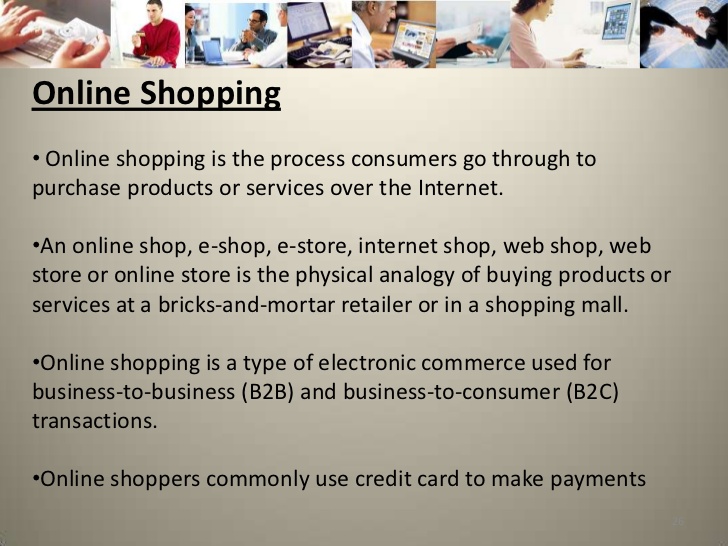 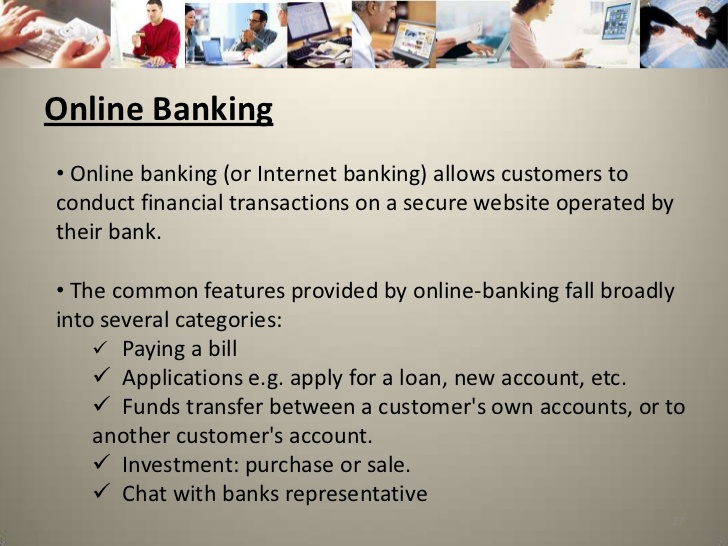 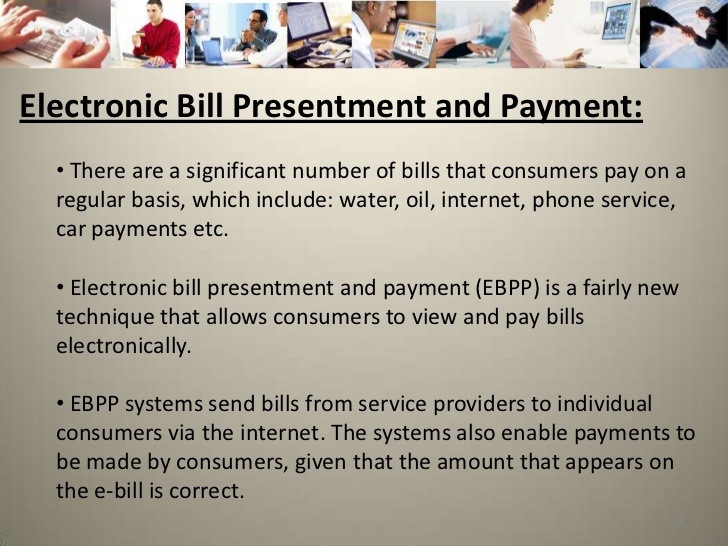 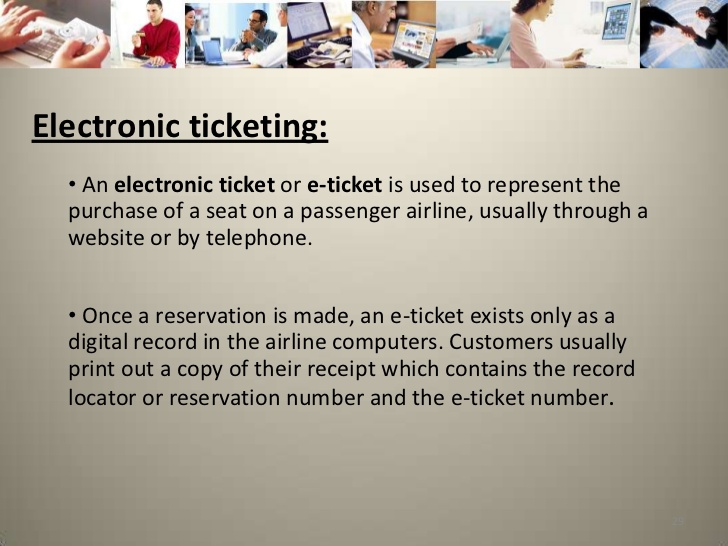